תינוק חדש מגיע 
אל המשפחה שלי
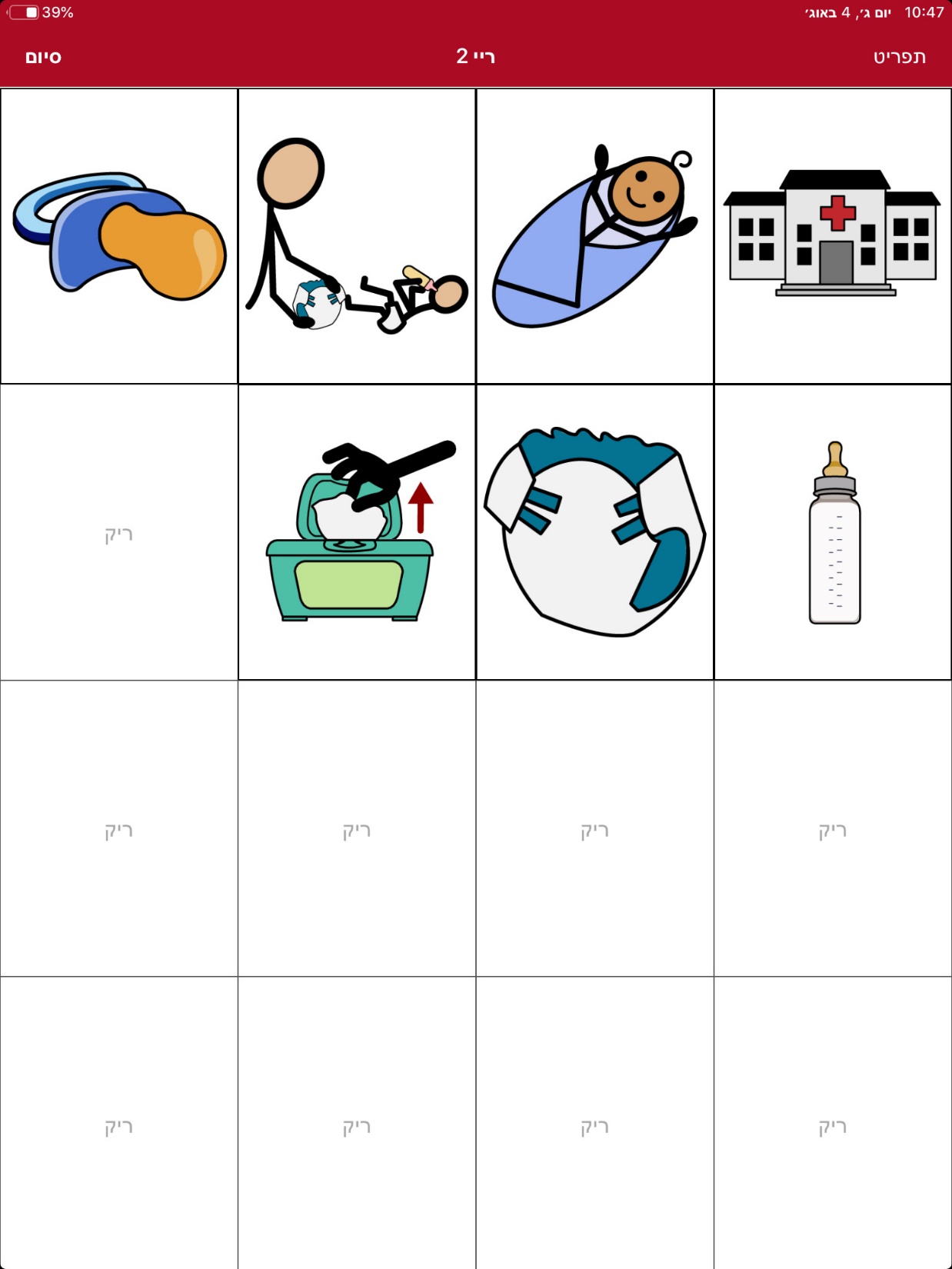 יצרה: חן שאול קלינאית תקשורת
זאת המשפחה שלי
זה אבא שלי
זה אני
זאת אמא שלי,
וזאת
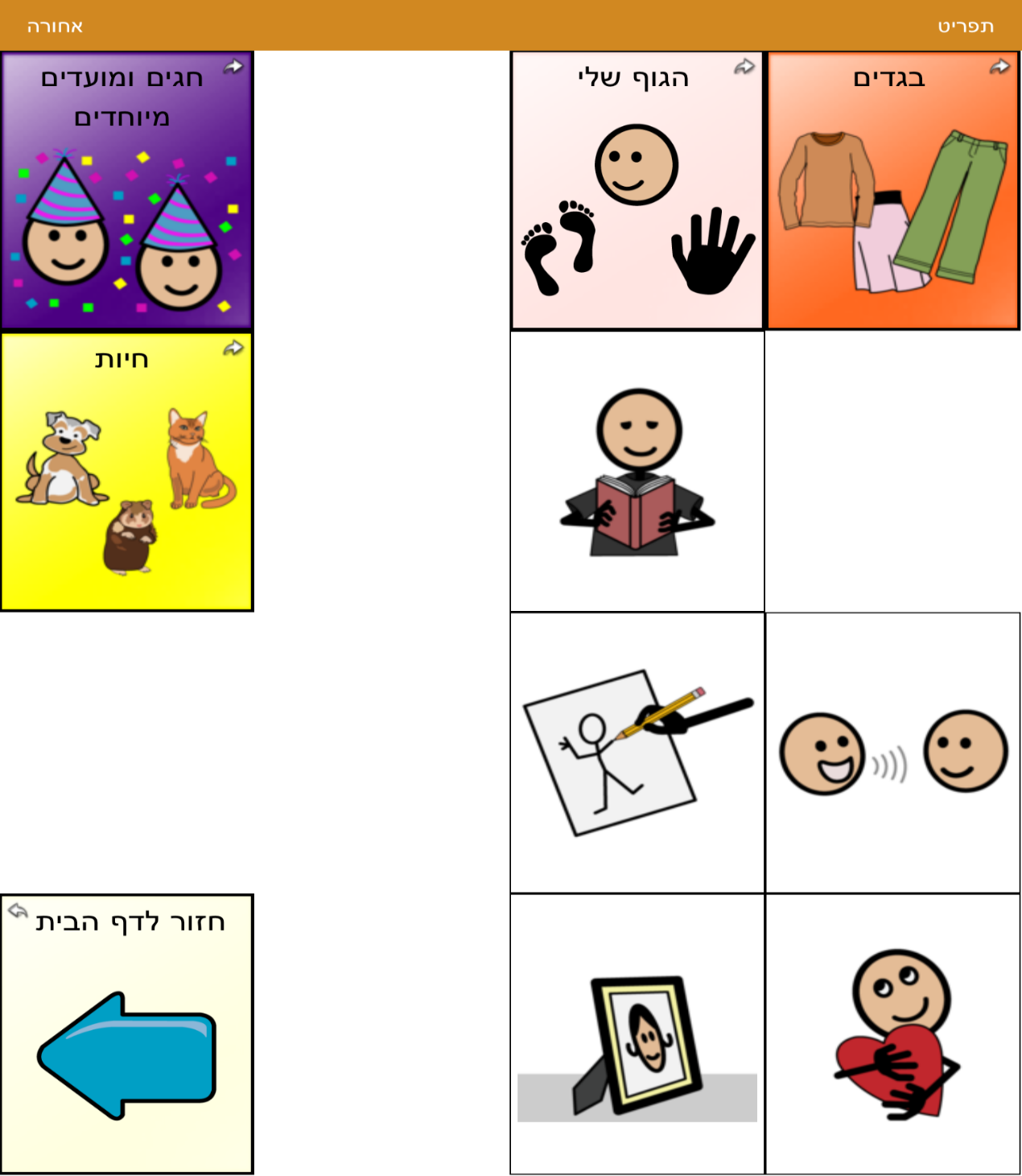 אני אוהב את המשפחה שלי
בתוך הבטן של אמא יש תינוק אנחנו קוראים לו _____ 
ולא רואים אותו
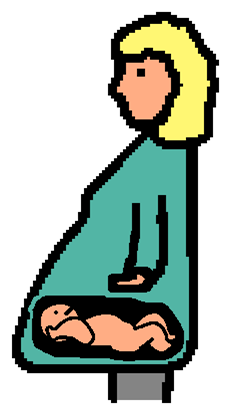 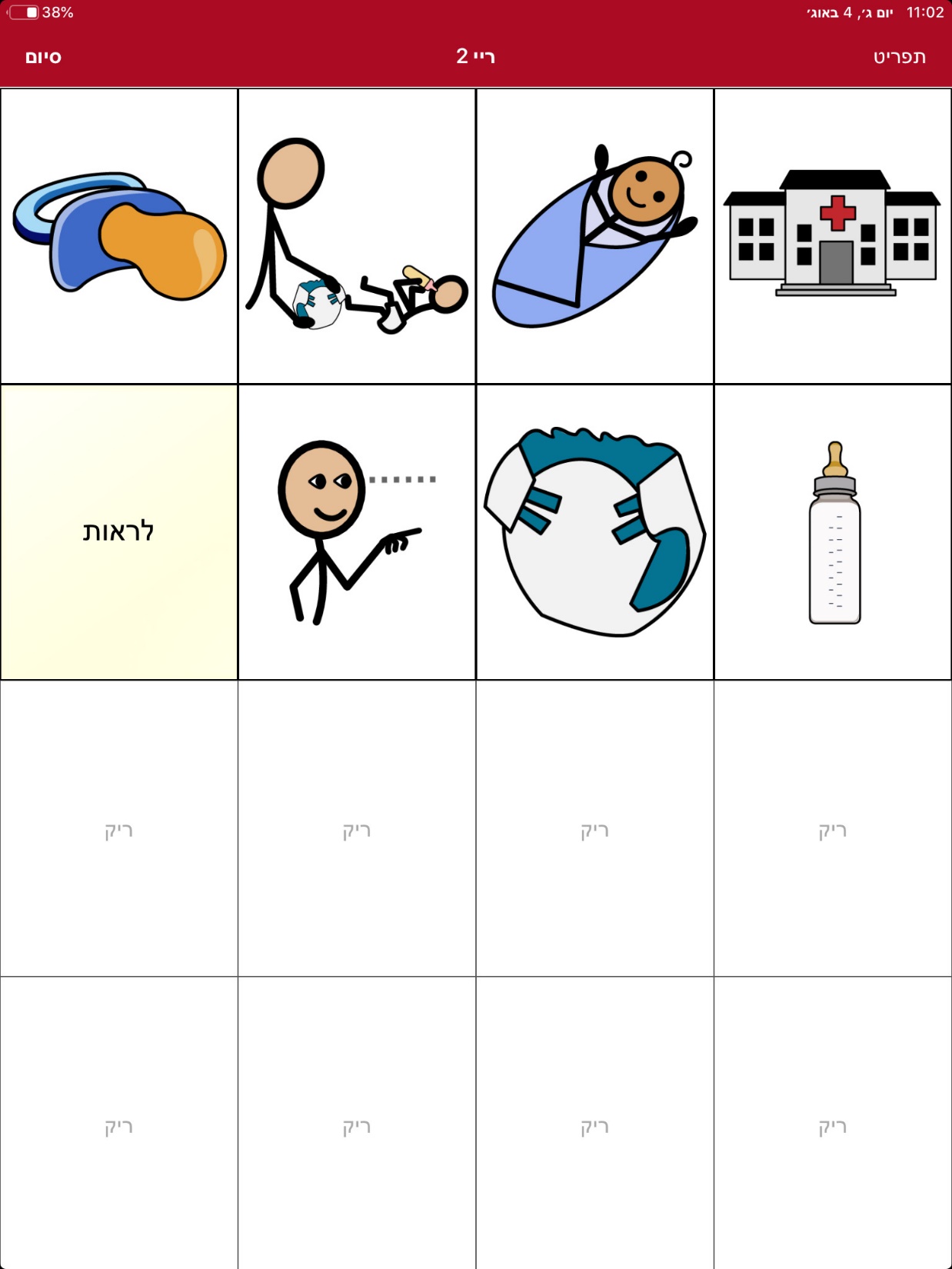 בקרוב התינוק ____ יצא החוצה
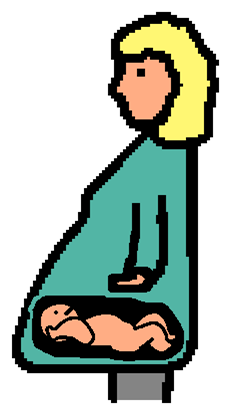 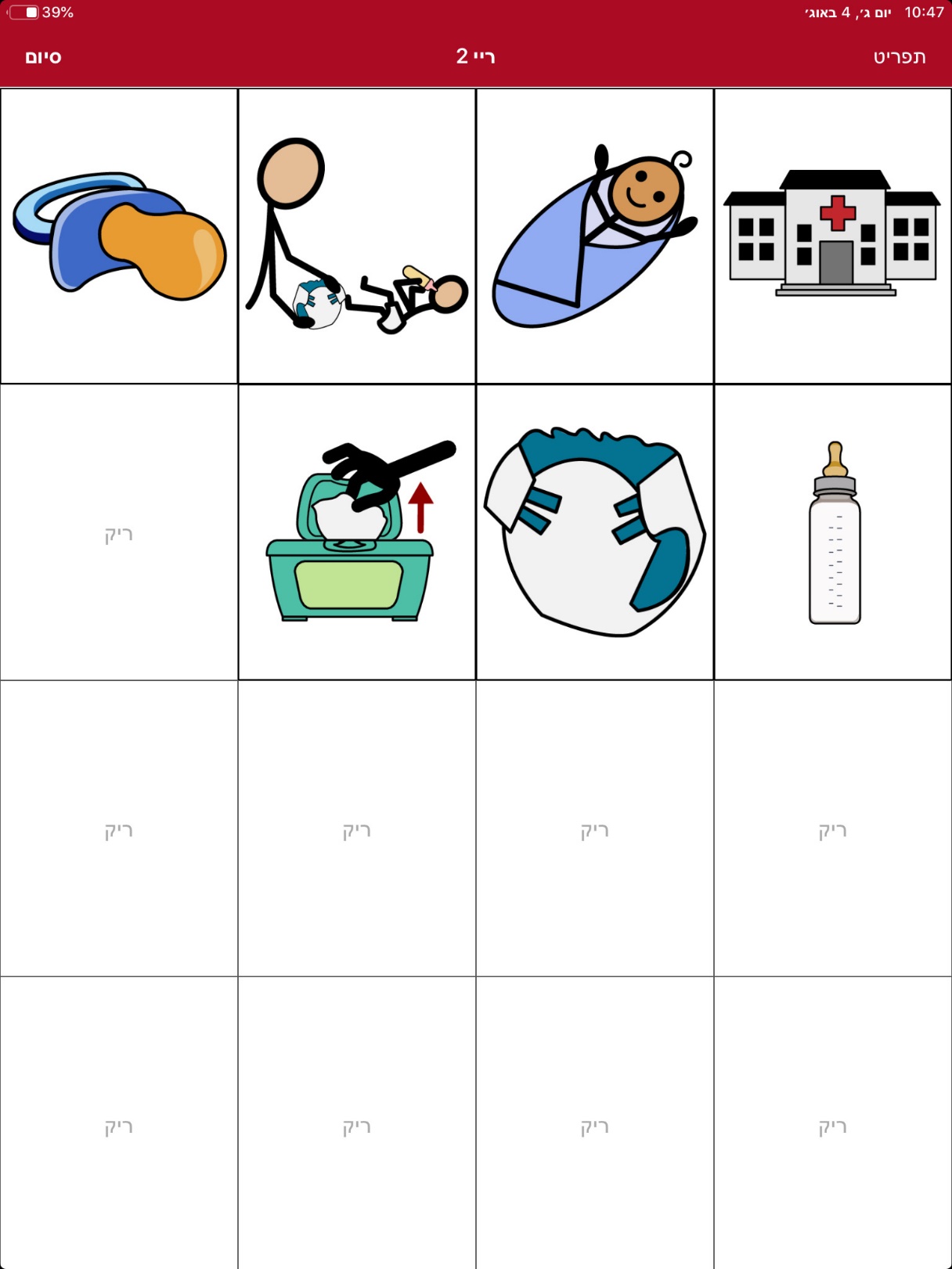 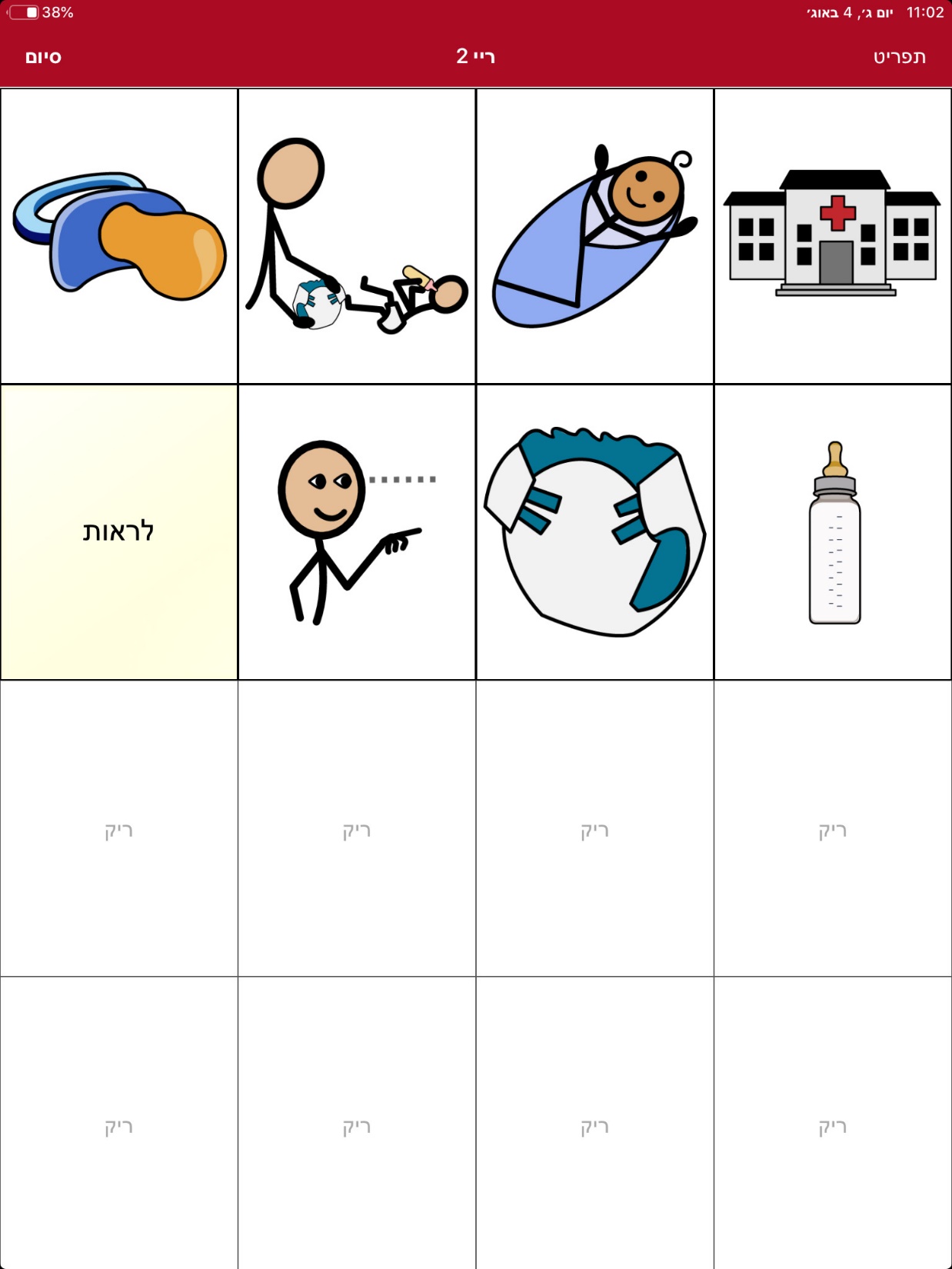 ואז נוכל לראות אותו 
נבחר לו שם חדש
כשנולד אח חדש אנחנו מאוד שמחים
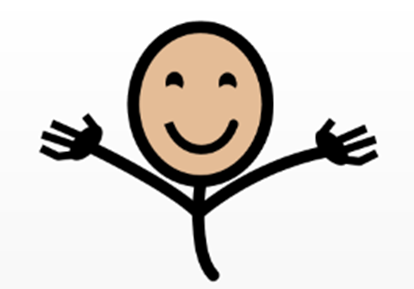 כשהתינוק יצא מהבטן, 
אמא לא תהיה בבית
אמא תישן בבית חולים
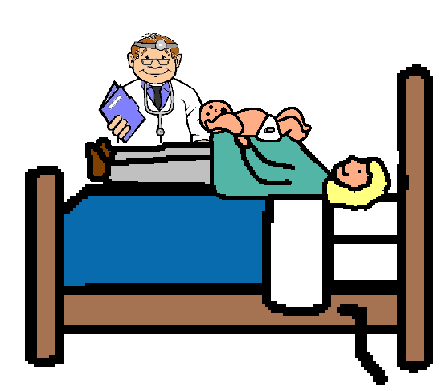 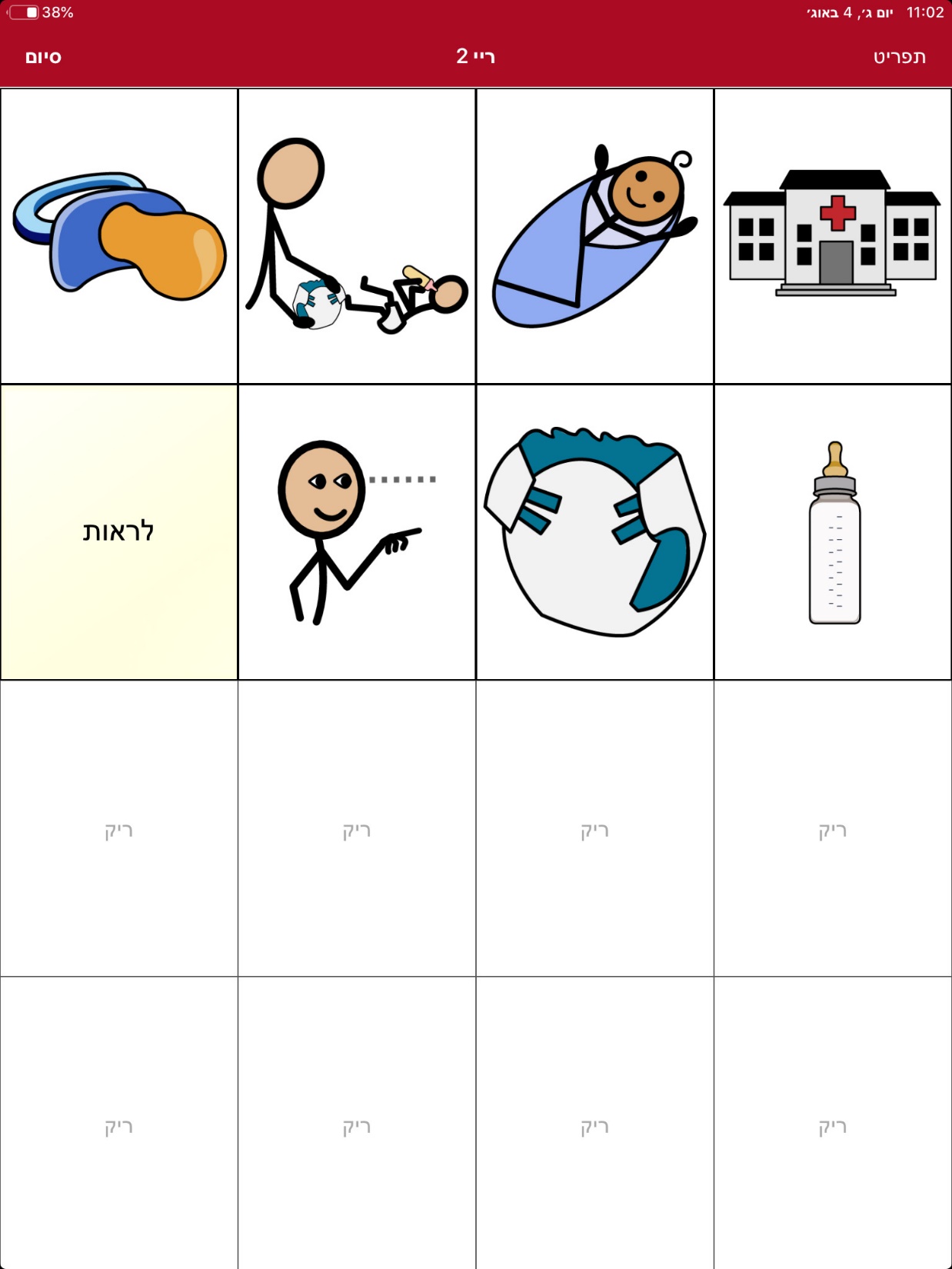 כשאמא לא תהיה בבית
אולי אני אתגעגע אליה
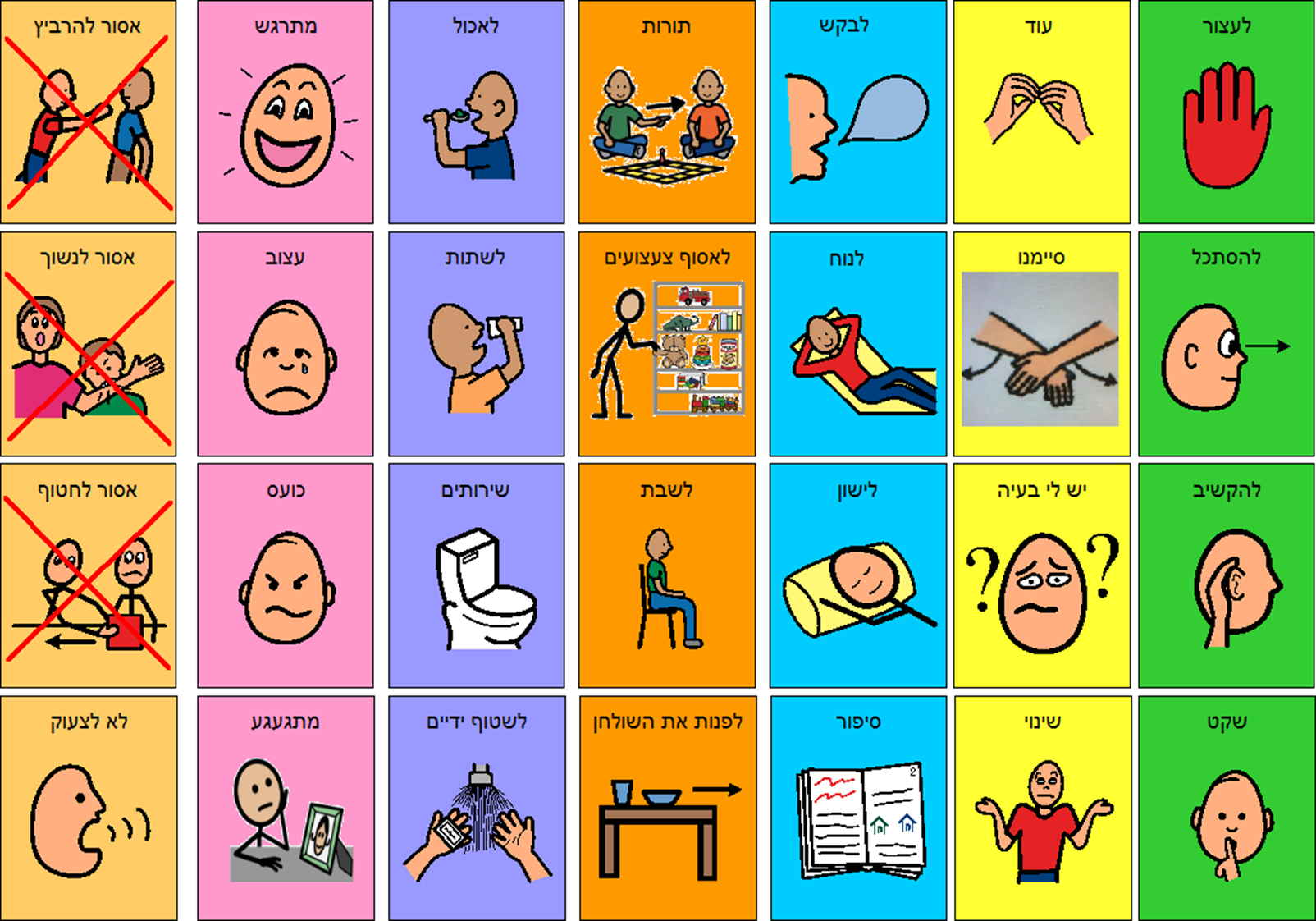 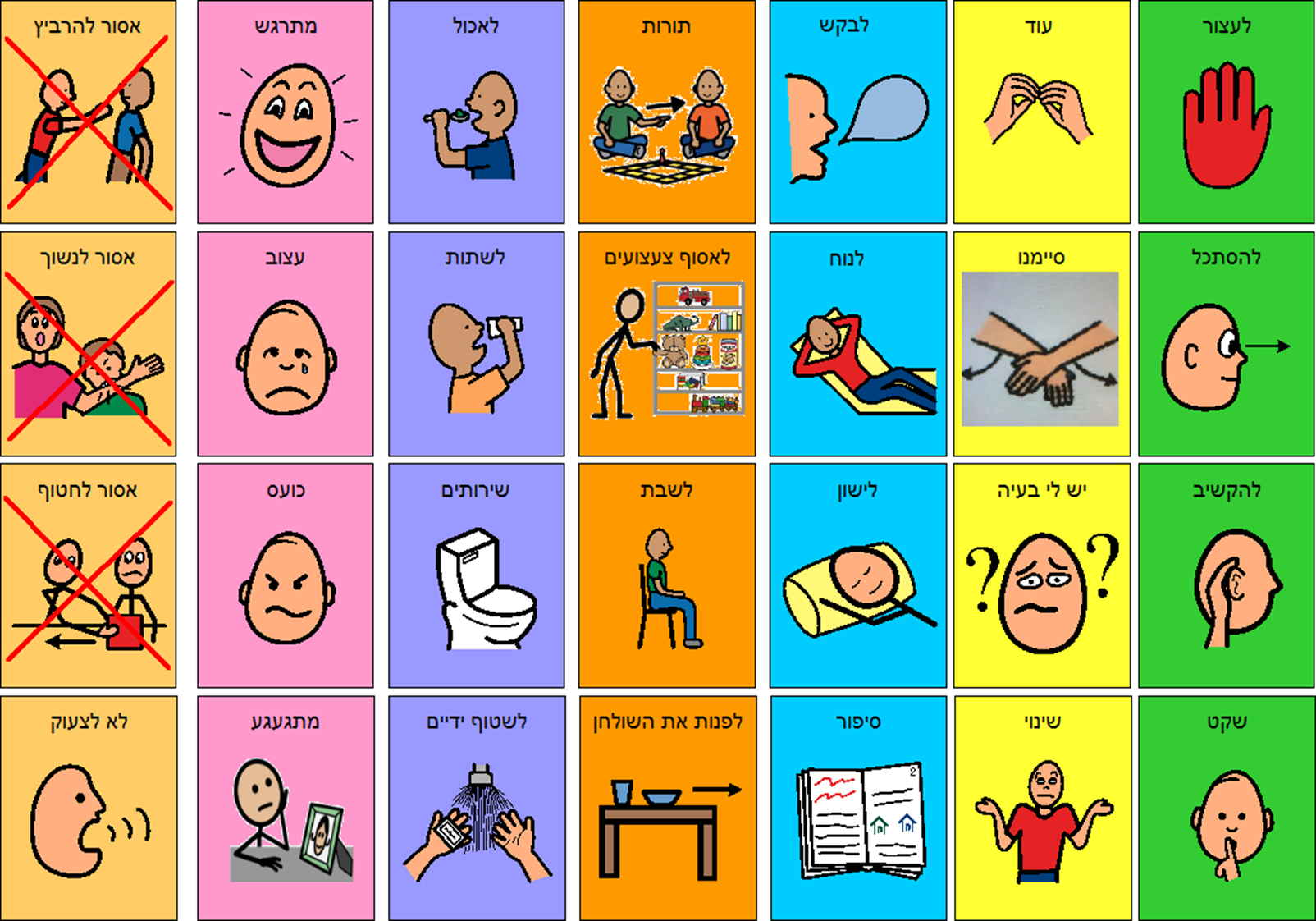 כשאני מתגעגע אני יכול:
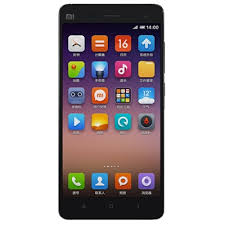 לדבר בטלפון עם אמא
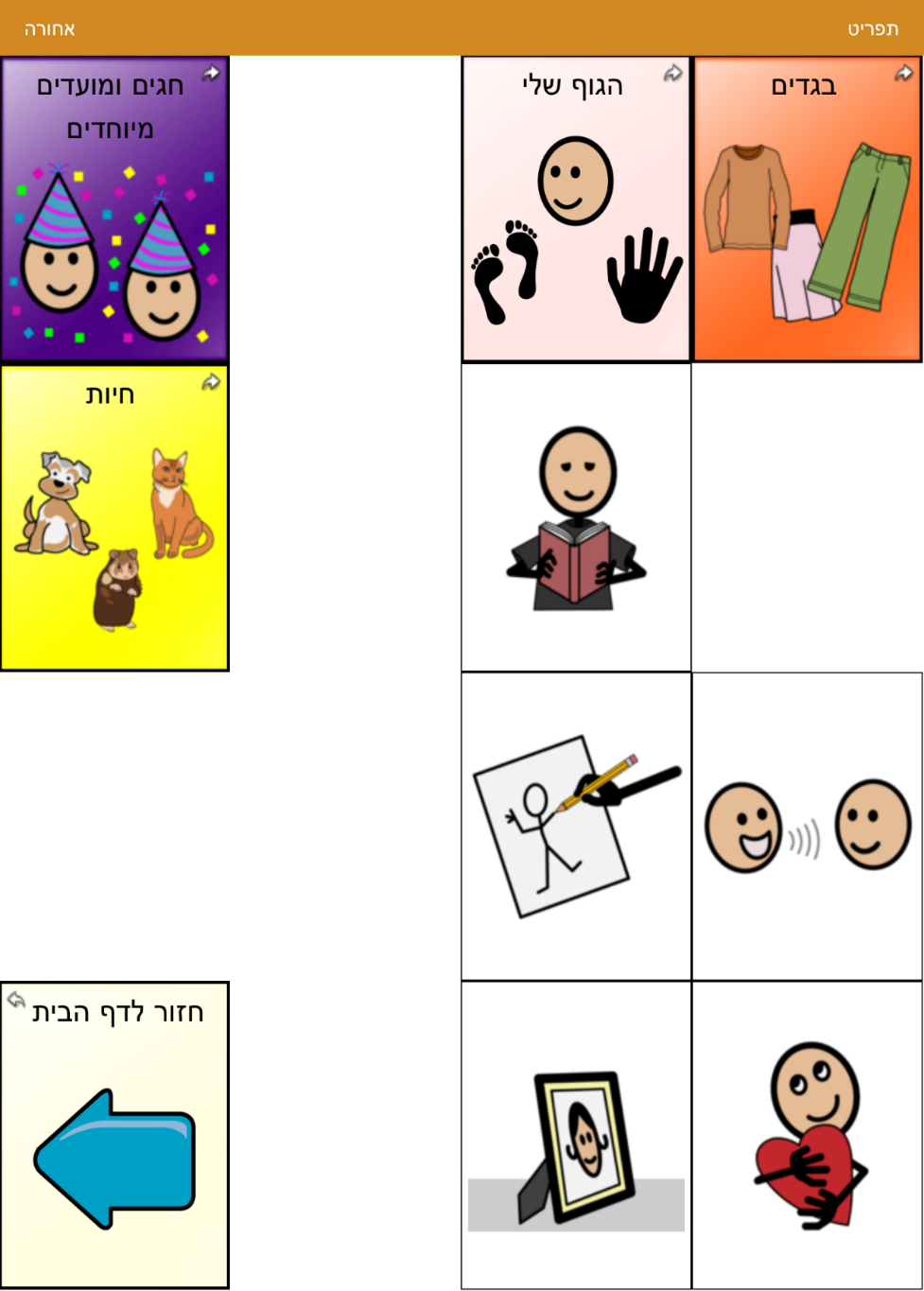 לצייר לאמא ציור
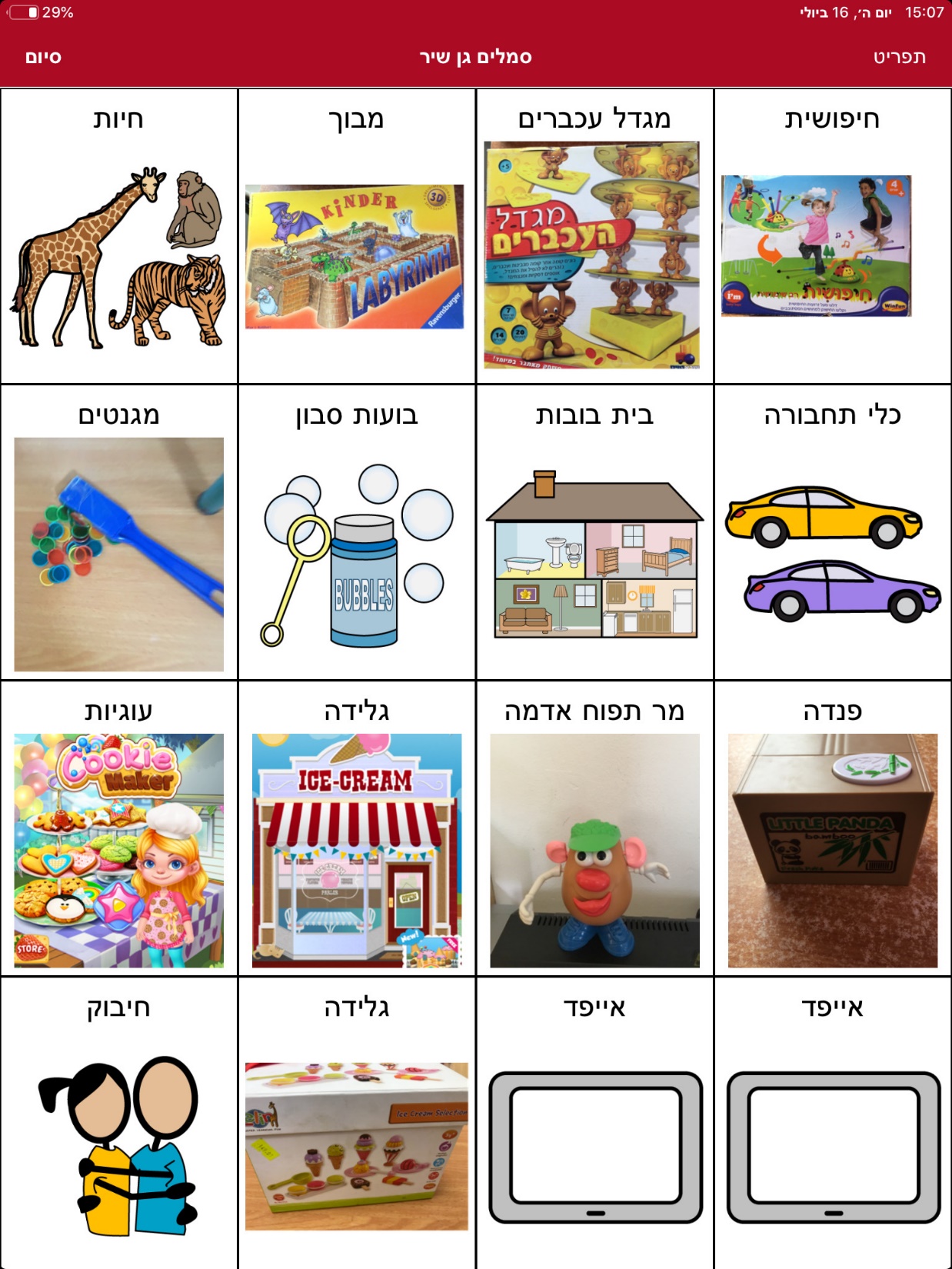 לחבק את אבא ו_____
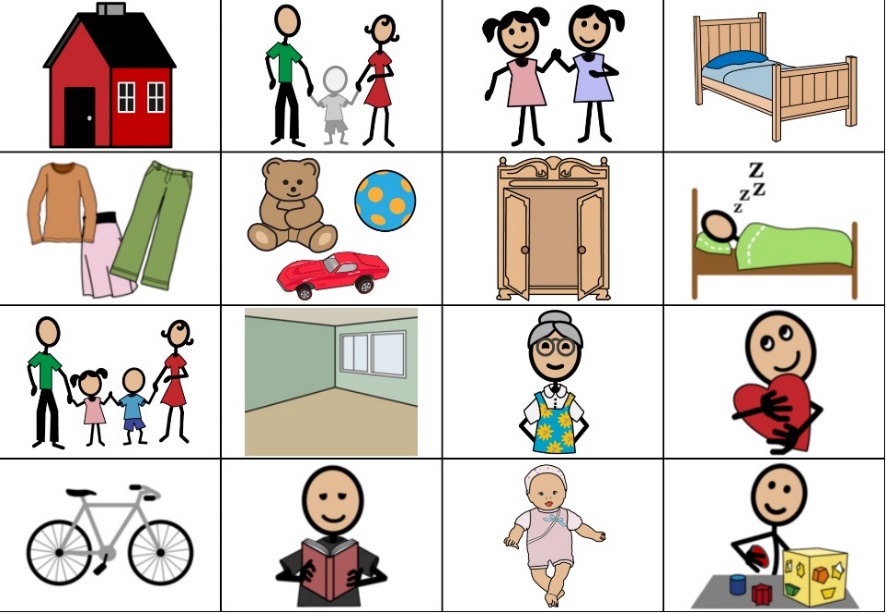 לשחק במשחק שאני אוהב
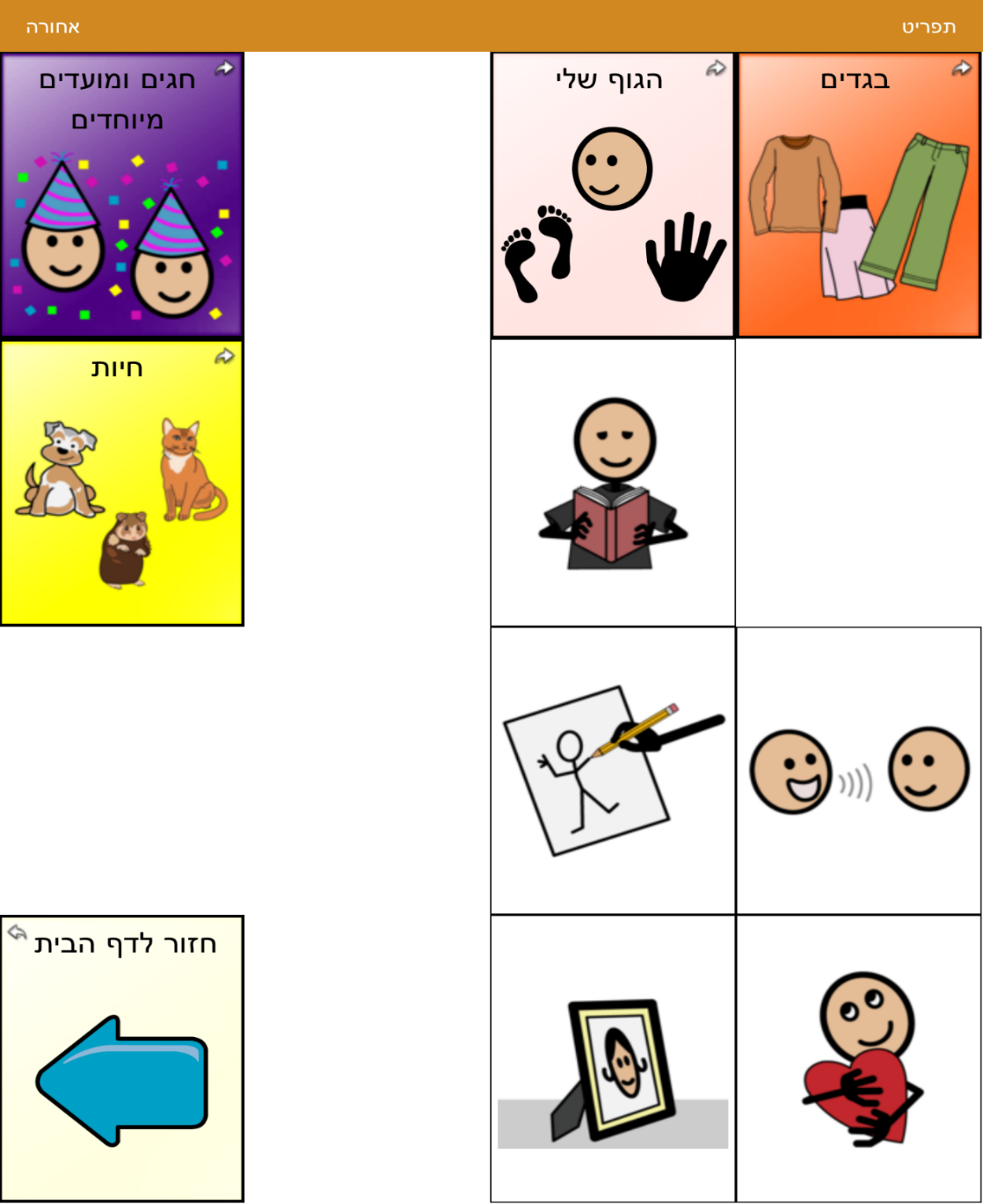 וגם להסתכל בספר שלי
אחרי כמה ימים אמא תחזור הביתה
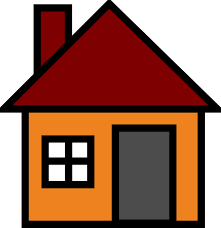 ותביא איתה את התינוק החדש
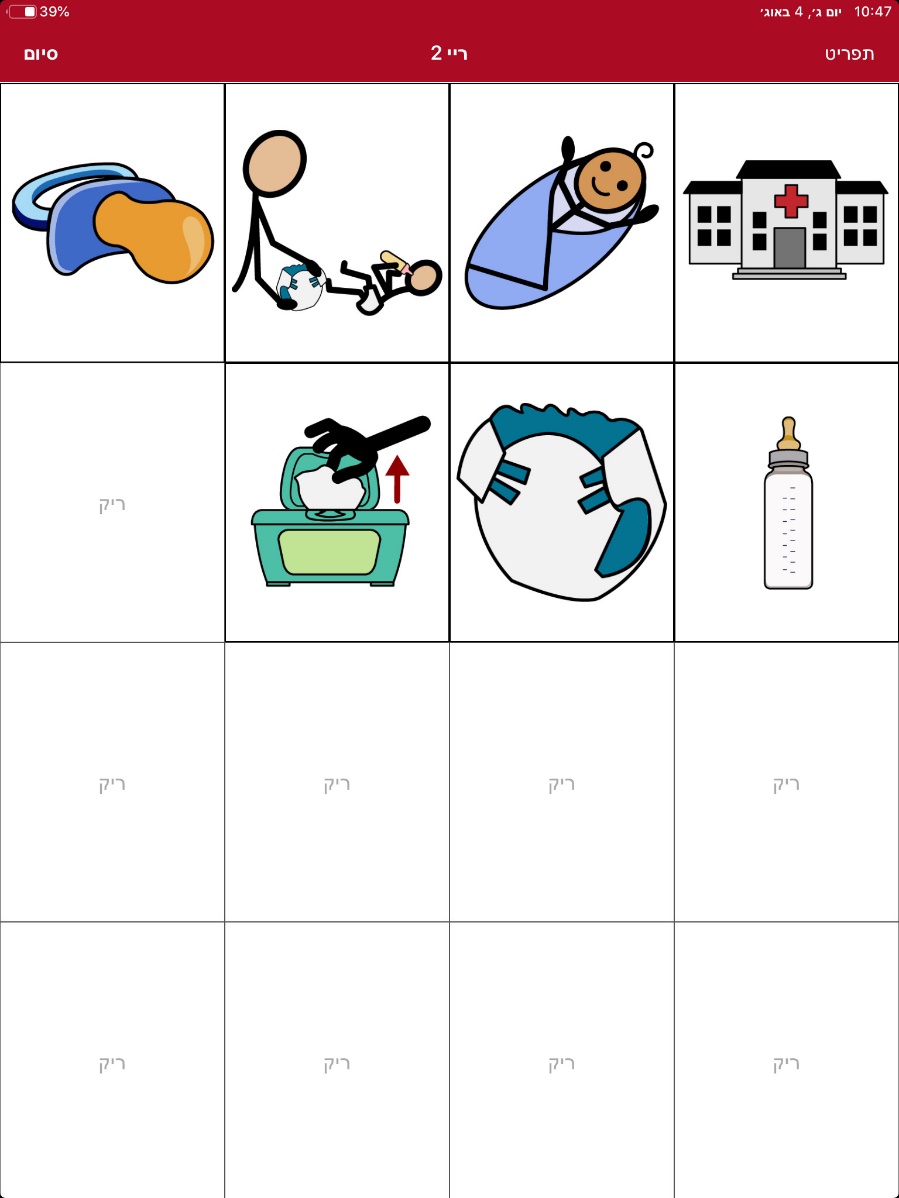 לפעמים אמא תהיה עסוקה. היא תצטרך לטפל בתינוק החדש:

להאכיל אותו


להחליף לו טיטול


ולקלח אותו 

כי הוא קטן וצריך לטפל בו
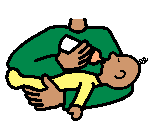 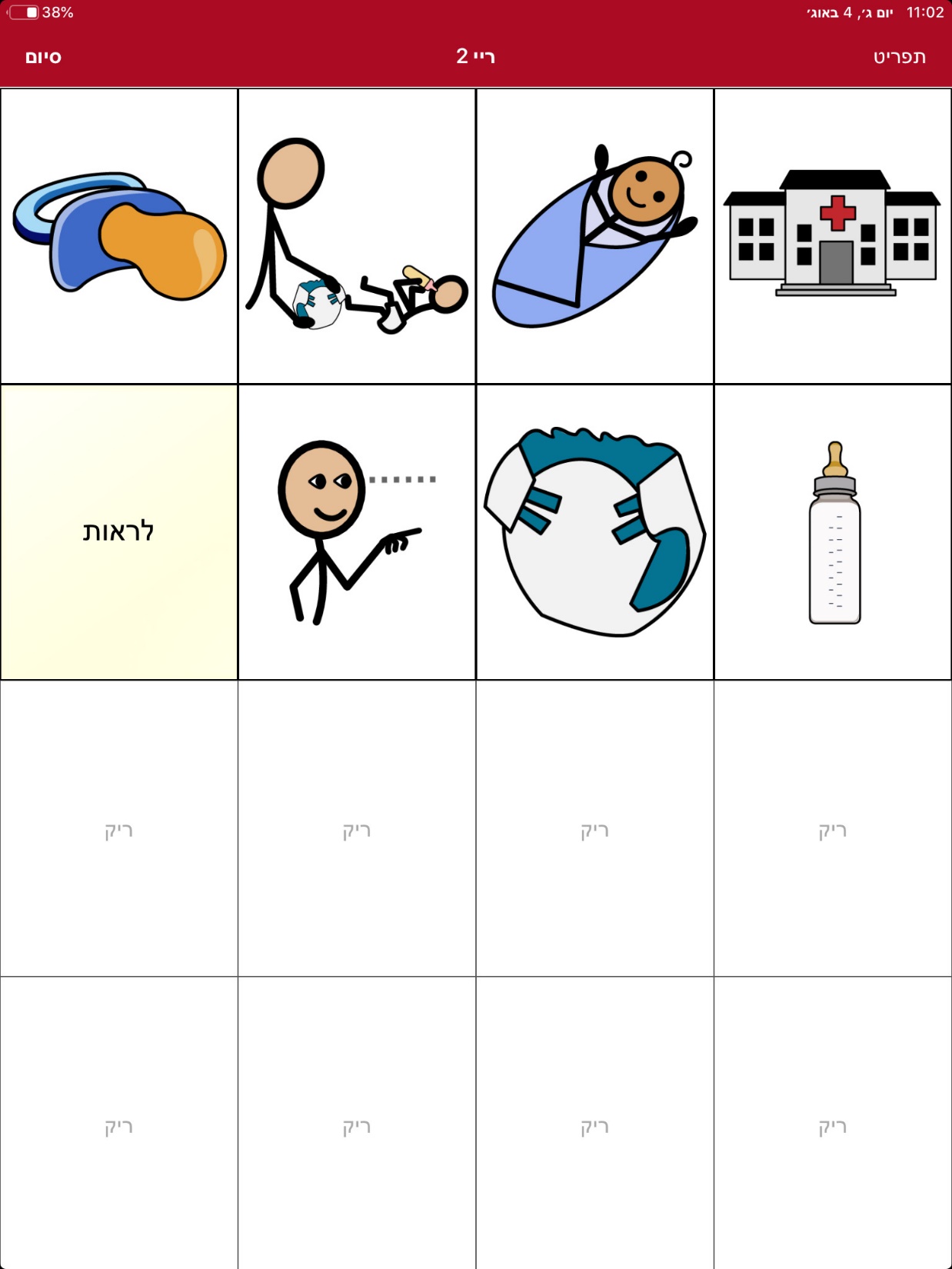 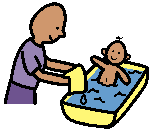 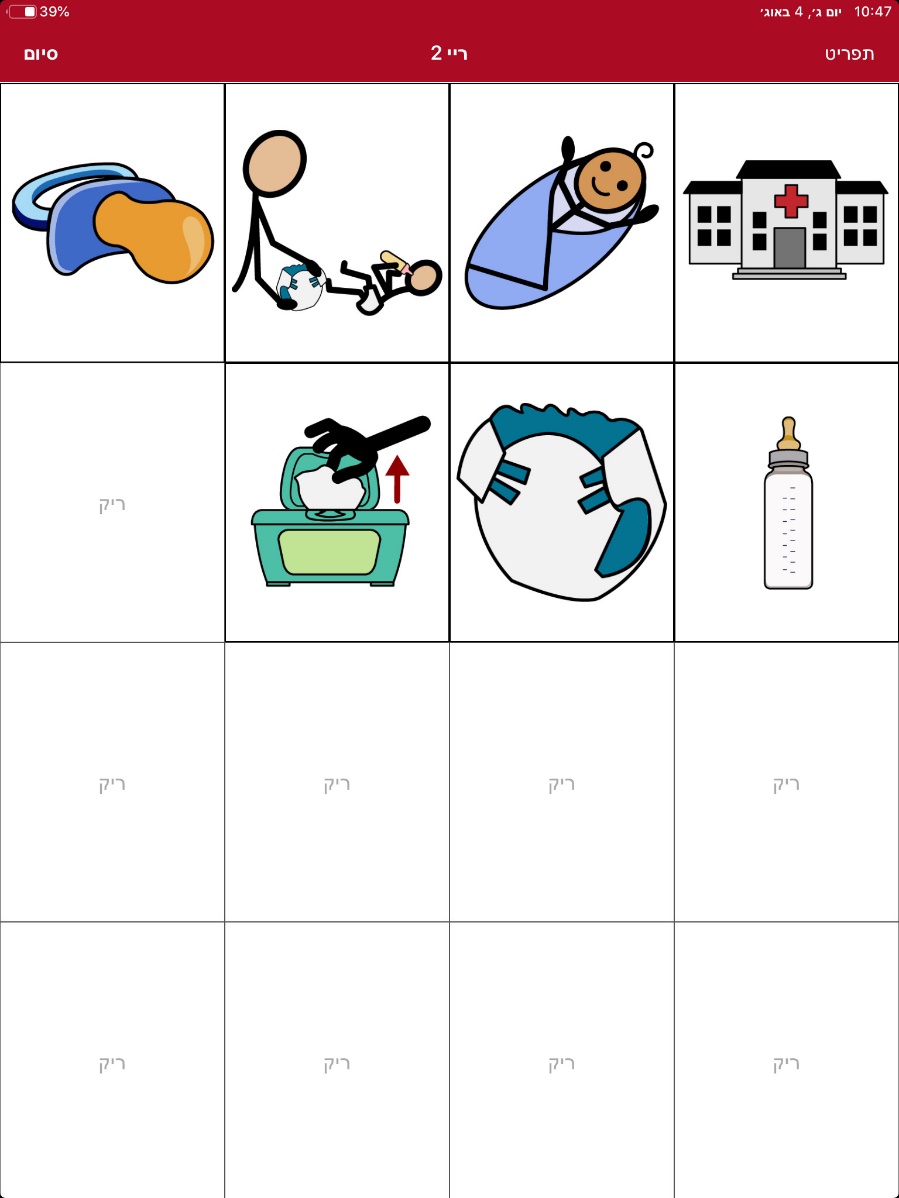 אבל אני יכול לעזור לאמא ואבא לטפל בתינוק:
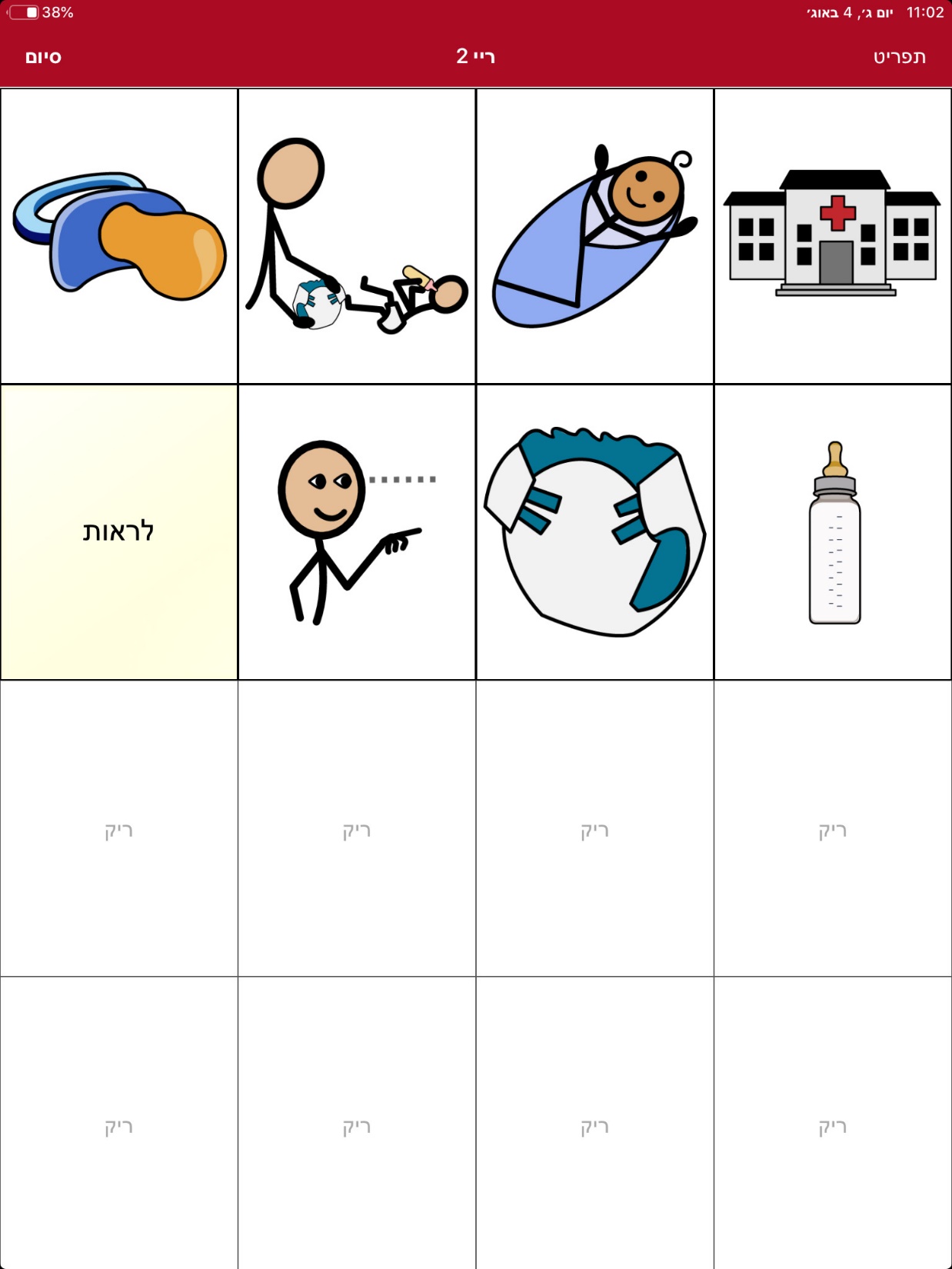 אני יכול לתת לתינוק מוצץ
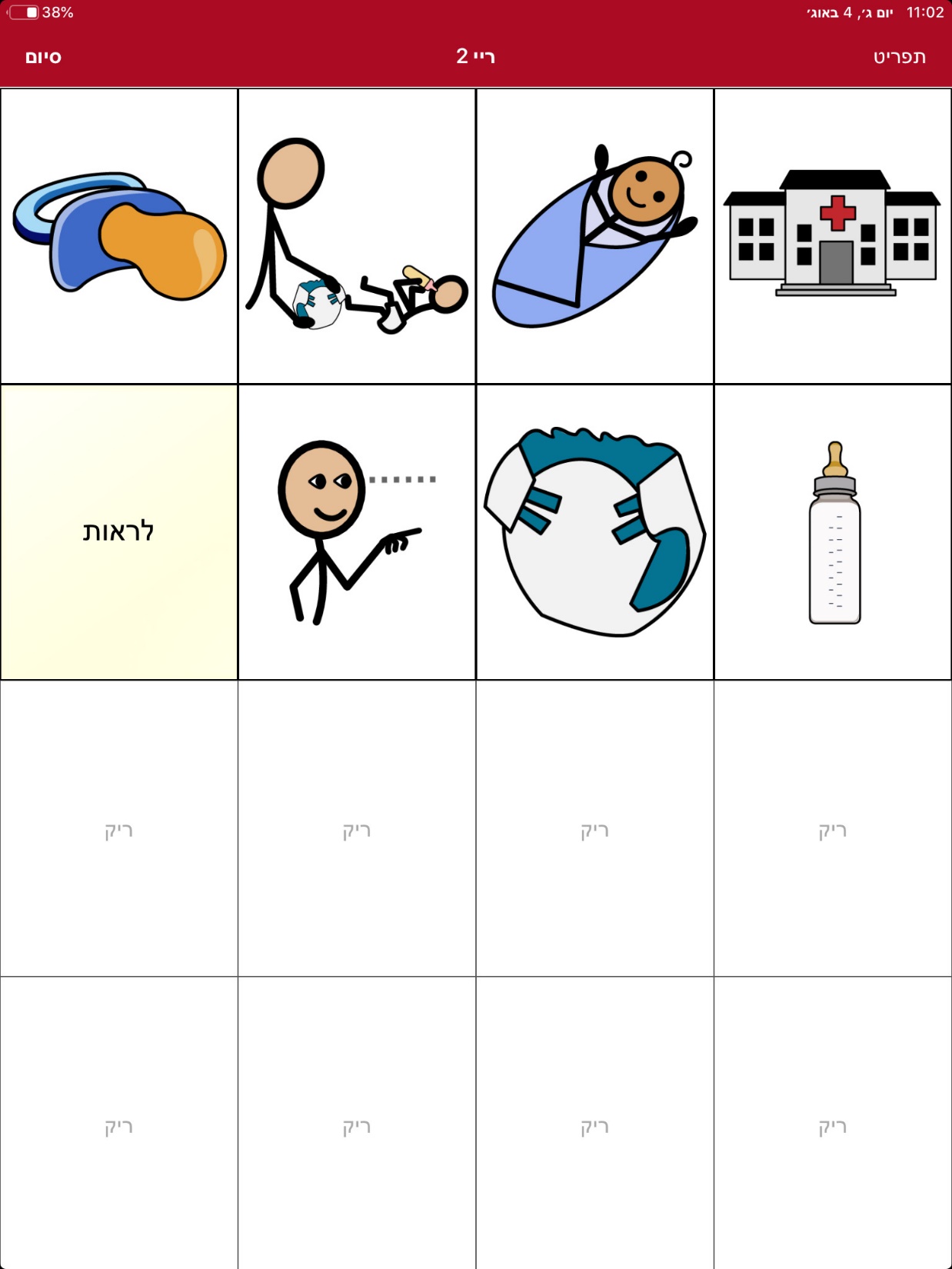 אני יכול לתת לתינוק בקבוק חלב
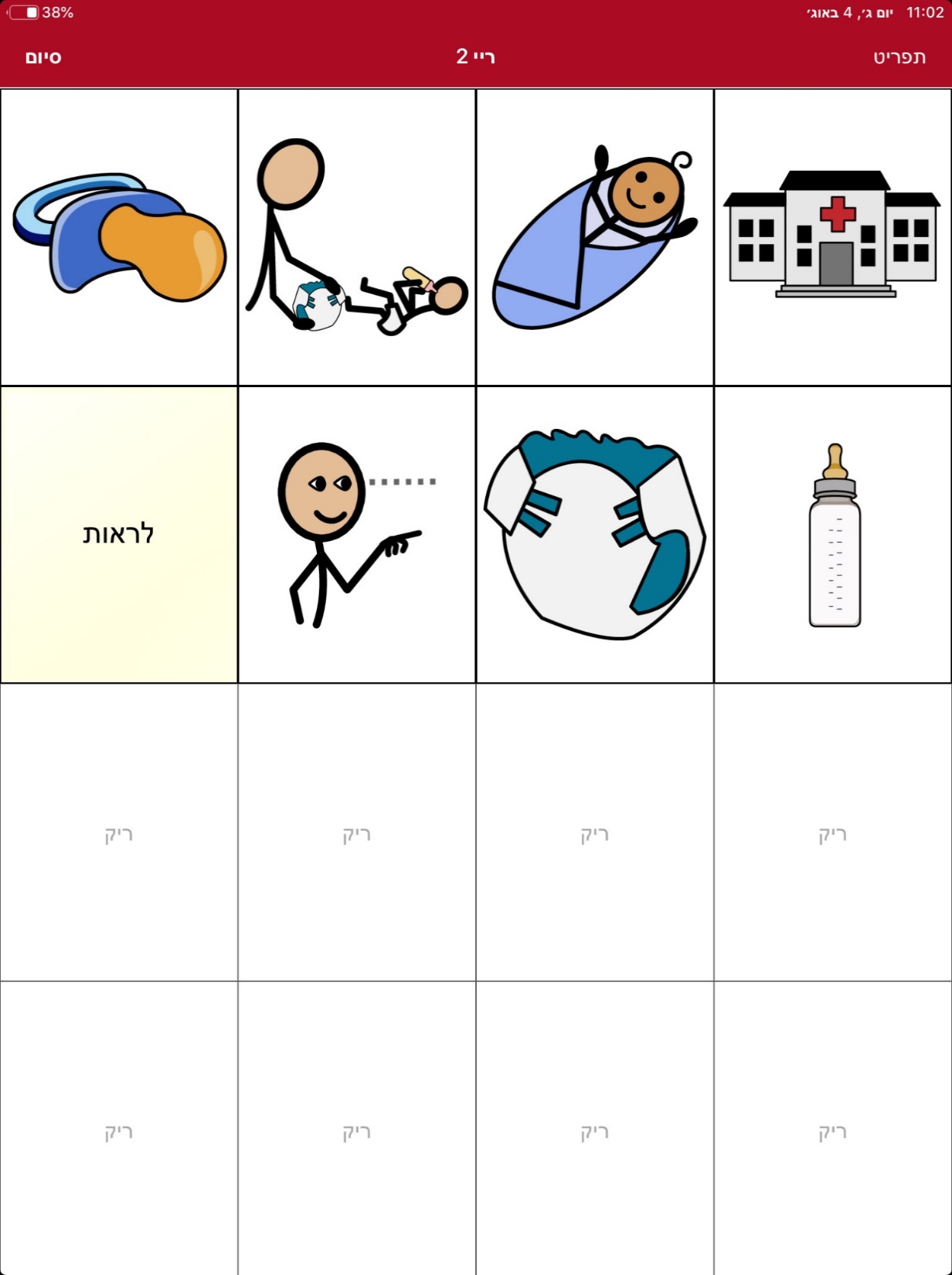 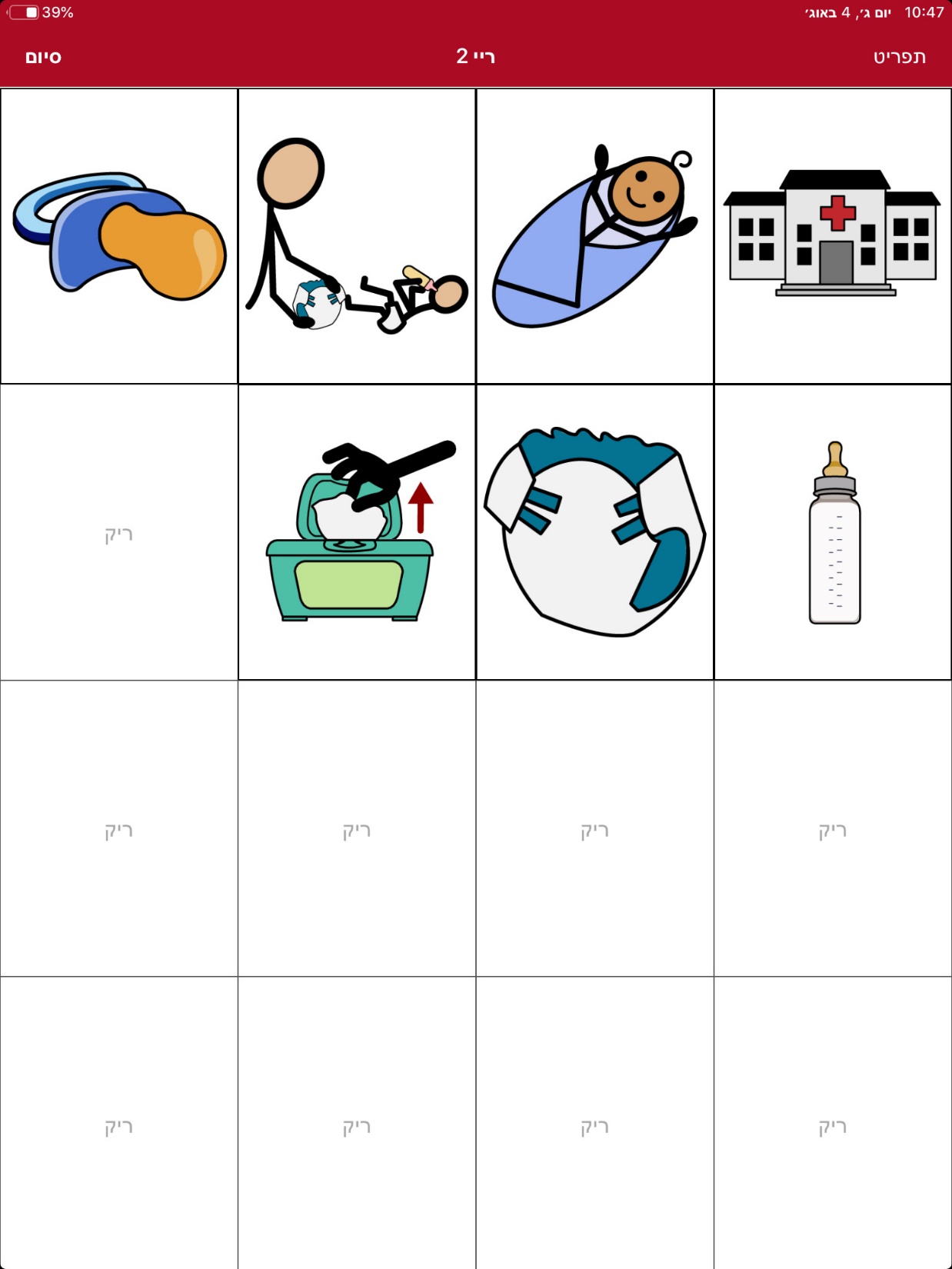 אני יכול להביא טיטול ומגבונים
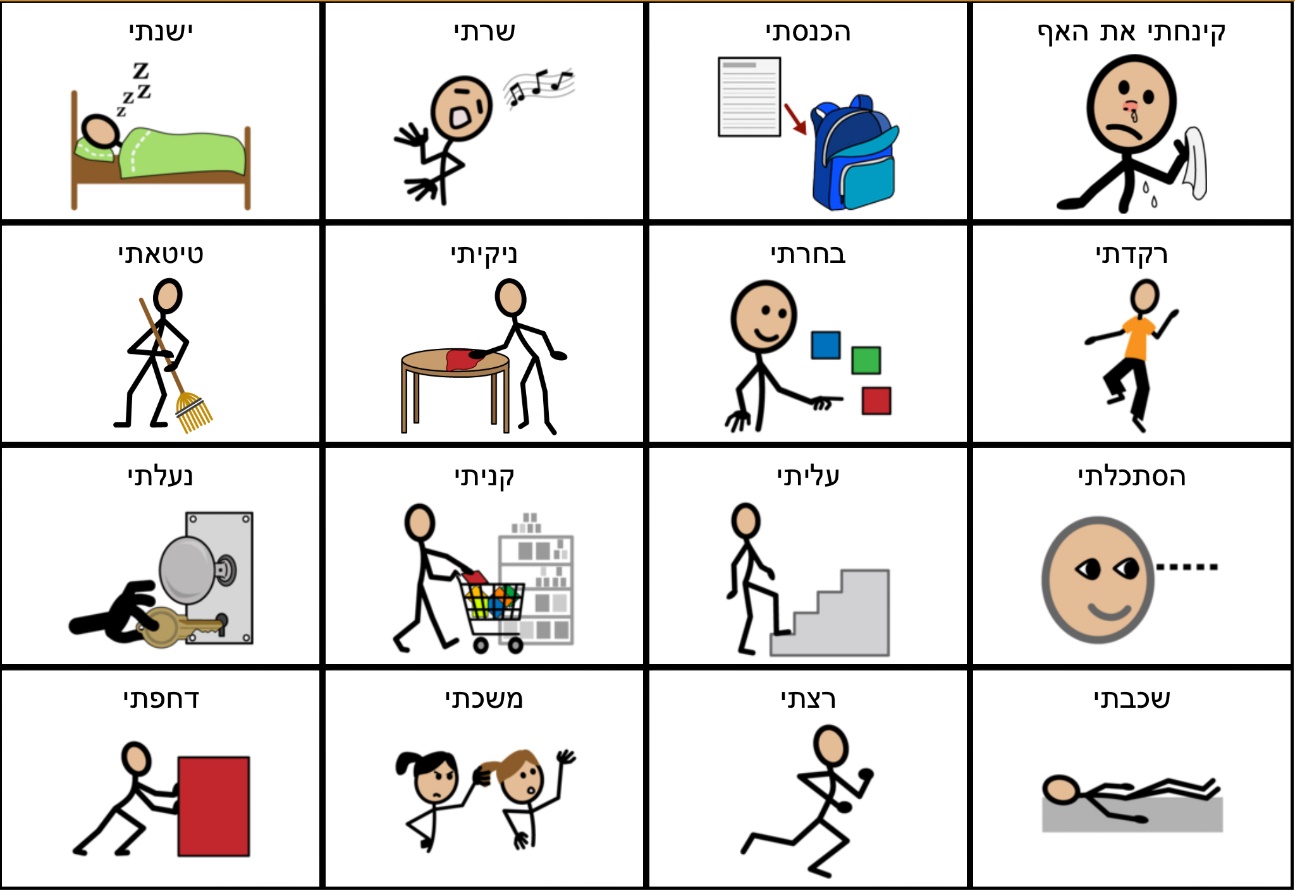 ואני יכול גם לשיר לו שירים
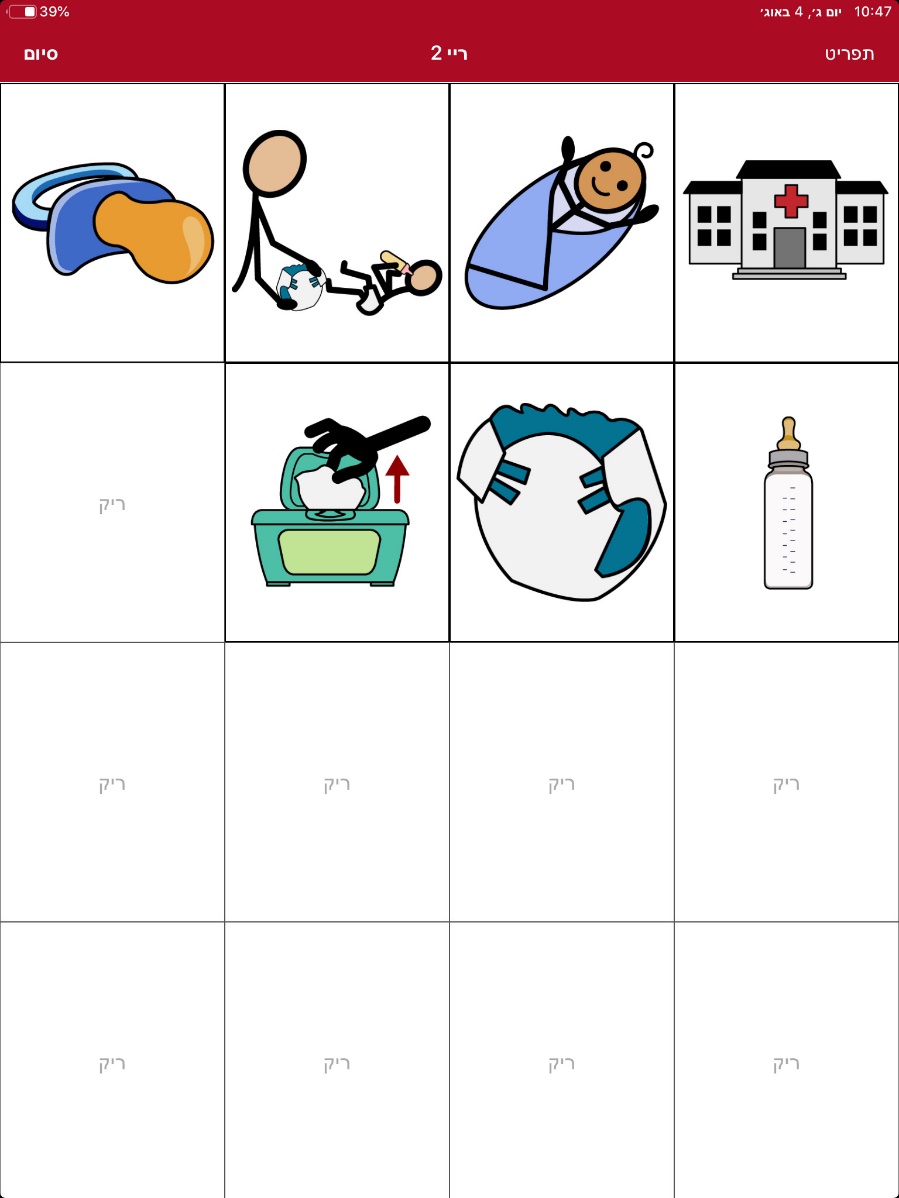 כי אני אח גדול!